«С русским языком можно творить чудеса. Нет ничего такого в нашей жизни и в нашем сознании, что нельзя было бы передать русским словом. Звучание музыки, спектральный блеск красок, игру света, шум и тень садов, неясность сна, тихое громыхание грозы, детский шёпот и шорох морского гравия. Нет таких звуков, красок, образов и мыслей, для которых не нашлось бы в нашем языке точного выражения.»
К. Паустовский
Обобщение по теме: «Однородные члены предложения»
Учитель русского языка и литературы
МБОУ СОШ с. Сошки Грязинского р-на
Докучаева С.И.
Задачи:
закрепление знаний об однородных членах предложения,

формирование умения находить однородные члены в предложении и ставить знаки препинания в предложениях с однородными членами.
Однородные члены предложения
Пример: За ветреную и долгую ночь сад сбросил сухую листву. (К. Паустовский).

Это члены предложения, которые отвечают на один и тот же вопрос (являются одним и тем же членом предложения) и относятся к одному и тому же слову.
Признаки однородных членов
1) относятся к одному и тому же слову,
 2) отвечают на один и тот же вопрос,
 3) являются одинаковыми членами
 предложения,
 4) равноправны по отношению друг к другу и      
 соединяются между собой сочинительной
 связью,
 5)произносятся с интонацией перечисления.
Не являются однородными членами предложения: 
повторяющиеся слова, имеющие усилительное значение (бился , бился; далеко - далеко),

фразеологизмы ( ни свет ни заря; и день и ночь и др.),

простые осложнённые сказуемые (сделал так сделал, сходи принеси, сходи возьми и т. д.)
Союзы для связи однородных членов
Сочинительные союзы, соединяющие однородные члены, делятся на три группы:

1) Соединительные союзы —  и, да (в значении и), ни-ни. Союз  ни-ни  употребляется только в отрицательных предложениях, он может быть только повторяющимся.
День был солнечный, тёплый и безветренный.

Сейчас уже и прошлое, и настоящее, и будущее не имеют значения.

Нигде не было видно ни людей, ни животных.

2) Разделительные союзы —  или (иль), либо, то-то, не то-не то.

Ты можешь выбрать либо орла, либо решку.

Огонь то медленно затухал, то разгорался с новой силой.

3) Противительные союзы —  а, но, да (в значении но).
Это был не городской парк, а настоящий лес.

Шашлык был острый, но вкусный.

Мал золотник, да дорог.
Знаки препинания:
Однородные члены предложения на письме разделяются    запятой.
Цветы лучше всего собирать утром или под вечер
 Запятая не ставиться перед одиночными союзами и, или, либо, да.
Метель бушевала и ночью, и утром, и днем.
Если же эти союзы повторяются два раза и более, то между ними ставится запятая.
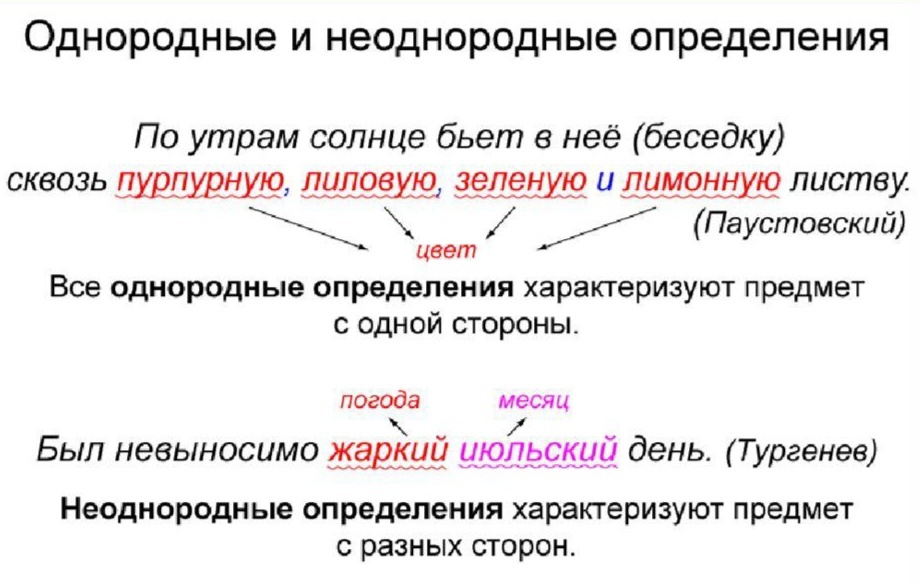 Укажите однородные и неоднородные определения:

Глубокая, дремучая старина окружала моё детство на слободке.
Прошёл серый пассажирский теплоход.
Шёл надоедливый октябрьский дождь.
Радостное, праздничное, лучезарное настроение распирало, и мундир, казалось, становился тесен.
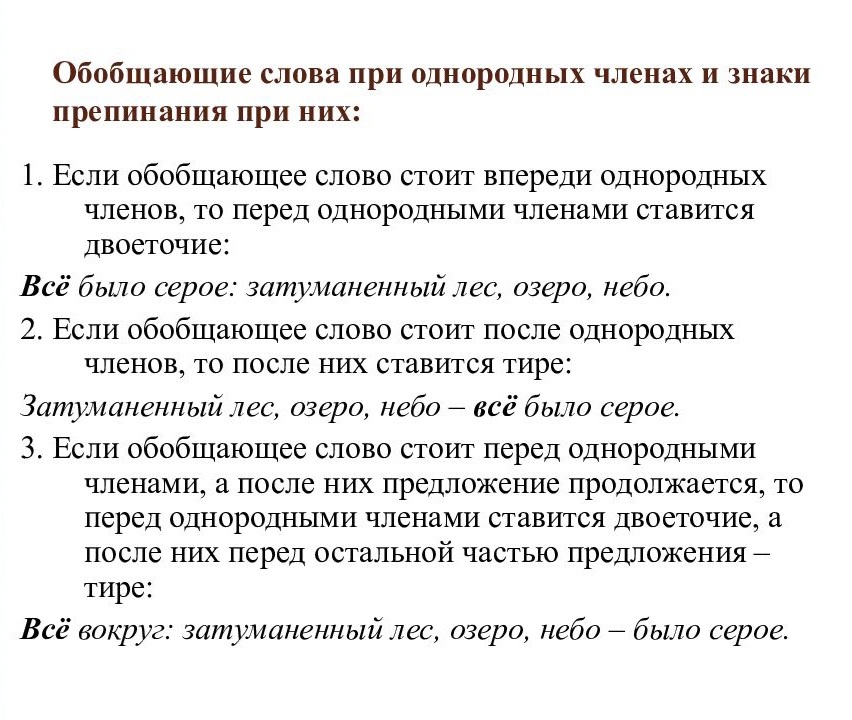 Укажите верный вариант постановки знаков препинания в предложениях:
Безмолвие царствовало всюду(1) в поле (2) в роще (3) над рекой.
Радостью (4) счастьем (5) надеждой (6) всем поделись со своим другом.
Горы (7) и степь (8) цветущие деревья (9) и виднеющаяся вдали лента реки (10) ничто не радовало глаз.
1. (1:) (2,) (3,) (4,) (5,) (6-) (8,) (10-)
2. (1,) (2,) (3,) (4,) (5,) (6-) (8,) (10-)
3. (1:) (3,) (5,) (10-)
Укажите неверное утверждение :
1.Однородные члены – это ряд одинаковых членов предложения.
2. Однородные члены соединены между собой сочинительной связью, которая выражается союзами и интонационно.
3. Однородные члены обычно выражаются словами одной части речи.
4. Однородные члены соединены между собой подчинительной связью
Задания ОГЭ по однородным членам предложения
Вариант №1

Среди предложений 1–6 найдите предложения с однородными членами. Напишите номера этих предложений.

(1)Это была обыкновенная школьная тетрадка для рисования, найденная мною в куче мусора. (2)Все её страницы были разрисованы красками, прилежно, тщательно и трудолюбиво. (3)Я перевёртывал хрупкую на морозе бумагу, заиндевелые яркие и холодные наивные листы.(4)И я рисовал когда-то – давно это было, – примостясь у керосиновой лампы на обеденном столе. (5)От прикосновения волшебных кисточек оживал мёртвый богатырь сказки, как бы спрыснутый живой водой. (6)Акварельные краски, похожие на женские пуговицы, лежали в белой жестяной коробке.
Вариант №2

Среди предложений 32—37 найдите предложения с однородными членами. Напишите номера этих предложений.

(32)Казалось бы, песня как песня, что такого. (33)Но зазвенела в Кинтеле ответная струнка…(34)Все помолчали сперва, потом захлопали — сильнее, сильнее. (35)Салазкин стоял потупившись... (36)А Кинтель встал и осторожно выбрался к выходу. (37)Потому что никаких других песен ему уже было не надо.
Кроссворд
По вертикали
2. Члены предложения, которые выполняют одну и ту же синтаксическую функцию? В предложении они относятся к одному слову и отвечают на один и тот же вопрос.
3. Какой член предложения в однородных членах предложения отвечают на вопросы косвенных падежей?
5. По грамматическим значениям какие члены предложения делятся на следующие виды: Определение, дополнение Обстоятельство.
8. Если однородные члены предложения соединены без союзов, то между ними всегда ставится ……..?
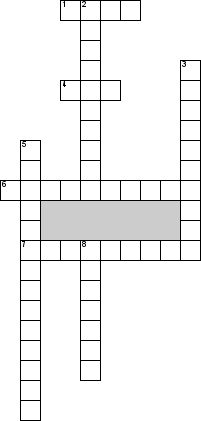 По горизонтали
1. Служебная часть речи, служащая для связи простых предложений (и их частей) в сложном.
4. Сколько в предложении однородных членов, если они есть (знаки препинания не расставлены):Язык Бунина прост почти скуп чист и живописен.
6. Каким главным членом предложения выраженны однородные члены предложения?Мальчики и девочки дружно взялись за уборку
7. Каким главным членом предложения выраженны однородные члены предложения?Я одновременно слушаю и пишу.Ласточки кружатся над озером и ловят мошек.
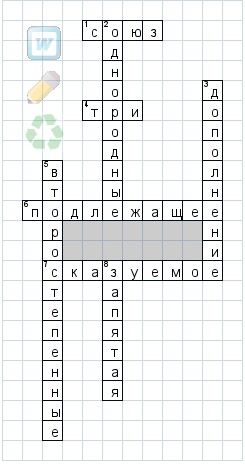 Желаю удачи!